國立屏東大學資工系研究所專題講座
緯創資通   
技術發展部門  CTO 辦公室
Emma S.Y. Chao  
2021.11.22
Agenda
Introduction
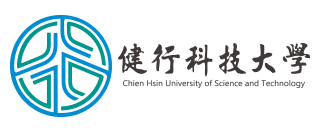 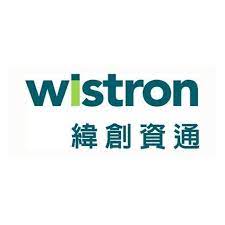 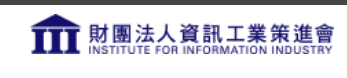 Assistant Professor in CSIE Dept.
校務研究中心副執行長
Machine Learning
Department Head.
數據總監
AI/ML
Department Head
資深經理
工程師 / 講師
CSIE PhD Degree
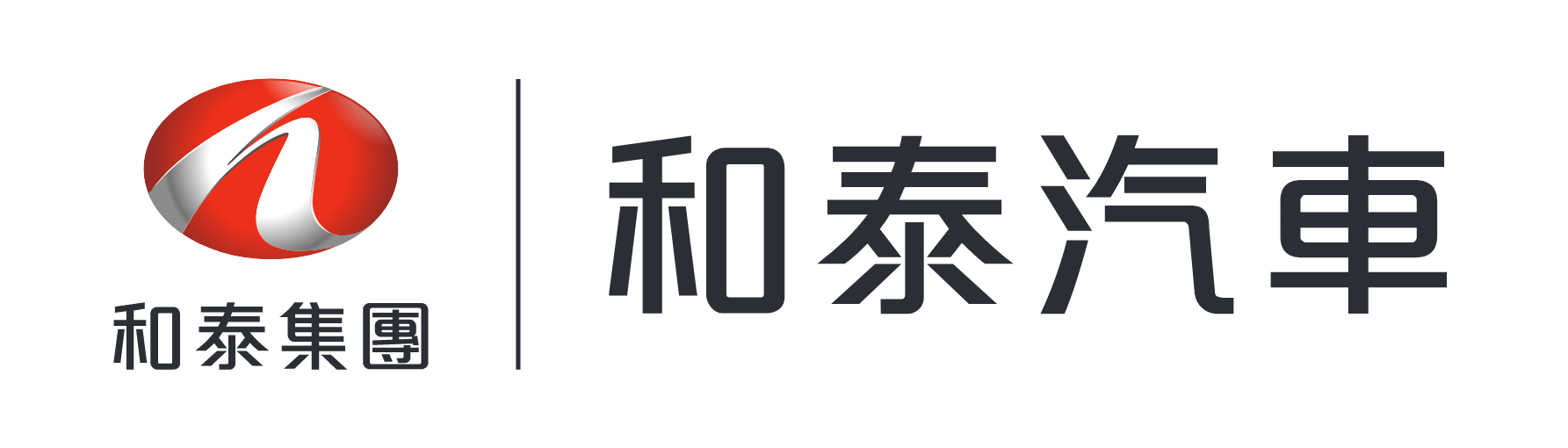 Certificated
MCSE
Bioinformatics
教學 , 研究 , 行政

校務研究中心

大數據

Hadoop生態系
AOI/聲音瑕疵檢測

Predictive Maintenance

Tactile Sensor

AR/MR Applications
客戶 360 度標籤

數位行銷

價格預測

訂購量/安全庫存預測
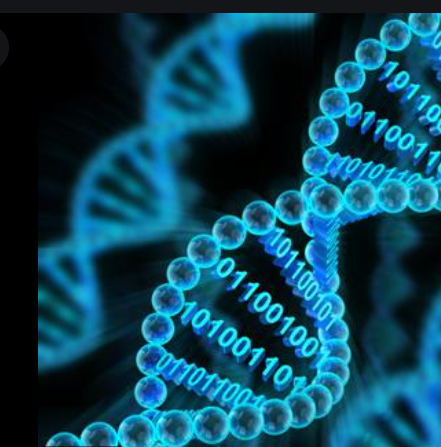 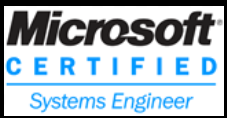 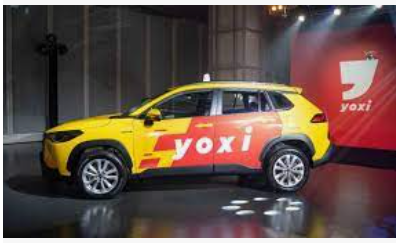 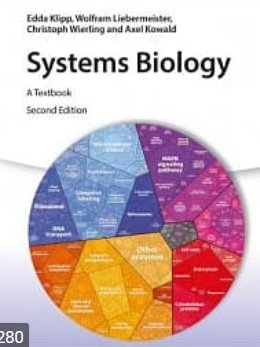 What is AI ?
AI trends
DARPA (Defense Advanced Research Project Agency) 美國國防高等研究計畫署 , 2017
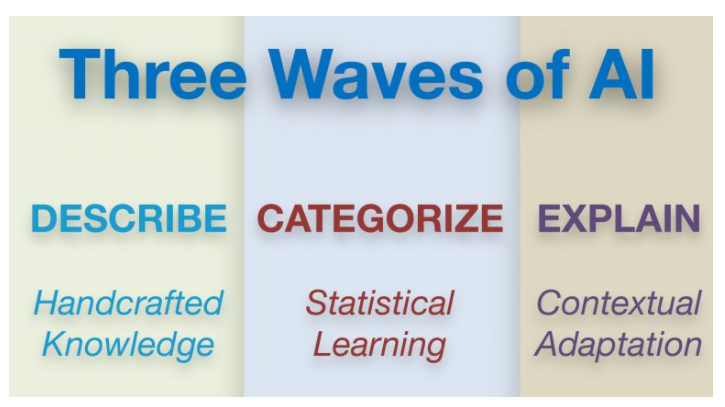 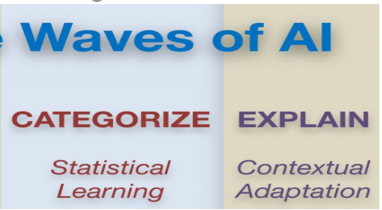 Perceive 感知能力 – rich, complex and subtle information
Learn 學習能力 – within an environment  (?)
Abstract 抽象能力 – to create new meanings
Reason 推理能力– to plan and to decide
Complex signal
資料源多樣性 , 資料源組合性 , 間接推斷
Context – Aware
Able to perceive at the same level as a human does
Detect Signals
訊號偵測
震動感測器 , Radar, 
壓力感測器
Requires far fewer data samples for training. (for new task)
Few-shot learning
需要 prior knowledge (prior data or prior model)
Defect Recognition
Use Case
OCR 光學字元辨識
(受限環境下表現優)
Intelligent QA 問答系統
先理解再組合(生成答案)
Generation
生成資料(訊)
 (不是訓練資料)
Action  Recognition
Use Case
Speech  Recognition
SOP  Recognition
Use Case
NLU
語意理解
(大)數據強烈相關
對話機器人
(特定領域 , 腳本規範)
Face Recognition
(身分確認)
生物辨識  
(聲音 , 虹膜 , 指紋)
AI Applications
How to
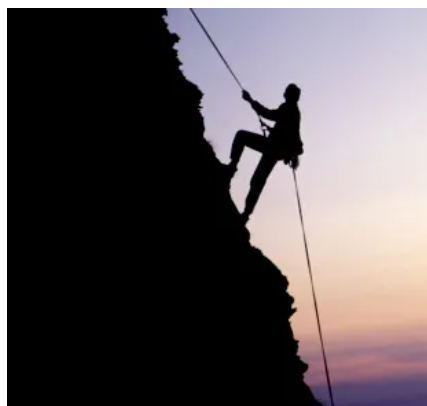 Where to START ?
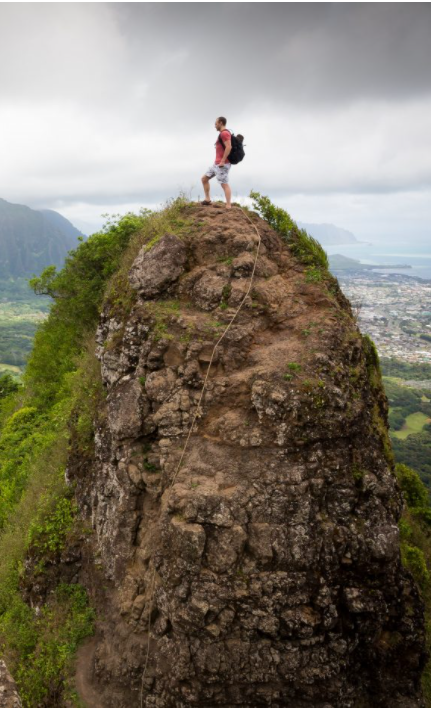 Data Type
Image, Numerical, Text, Acoustic
Where is the passion would be ?
Technology skills 
基本功
資料結構
演算法
作業系統
資料庫
系統分析與設計
實作才是真理
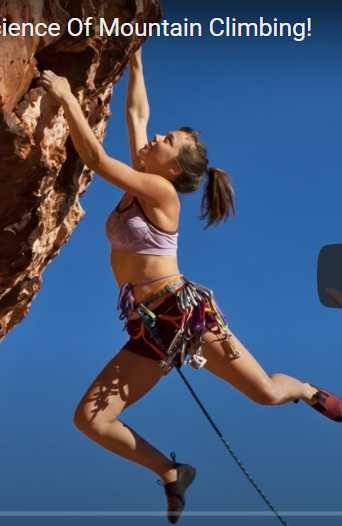 On the right TRACK
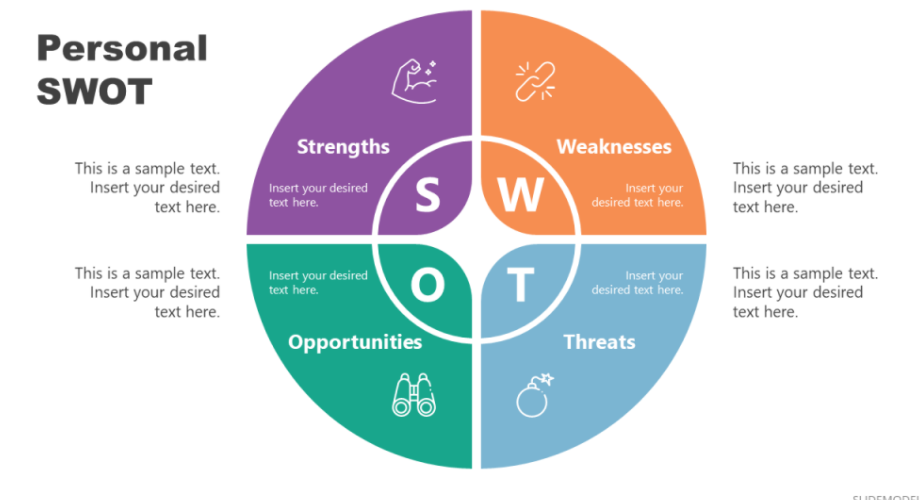 104 JD
Interviewers’ Questions
PPT
Code Review
Have questions proactively
Personal SWOT
Compete with yourself first
Women in Tech.
Plan action items
原子習慣
Short-tern Plans
3-24 months
Learn something new or improve skills

Long-tern Plans
3-5 years career path
Get promoted ?
Distinct industry ? (跨領域)
完成 6 個國家旅行
Changes with environment and situations
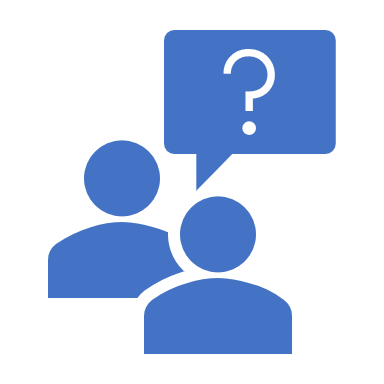 Q and A
同場加映